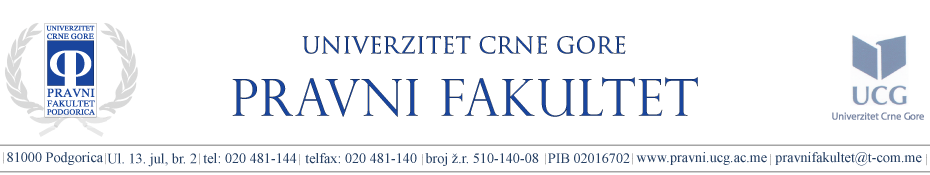 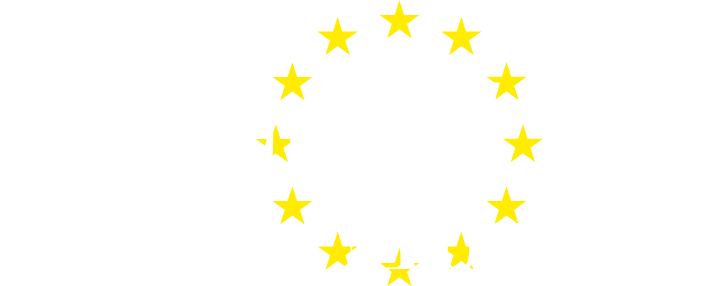 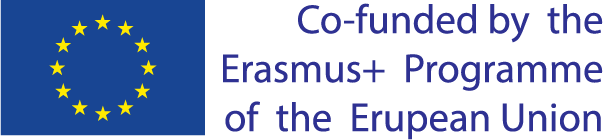 Prof. dr Dražen Cerović
MASTER studije Pravnog Fakulteta UCG- PRAVO konkurencije–  Dominantan položaj, koncentracije i državna pomoć(Osnov prezentacije: udžbenička literatura iz informacione liste)
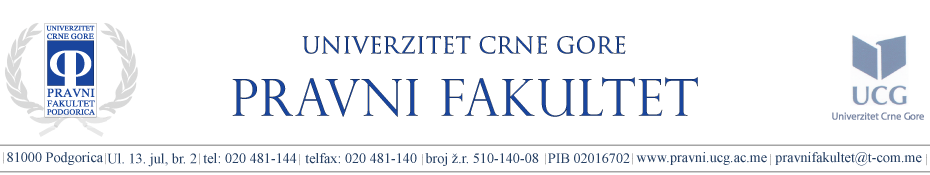 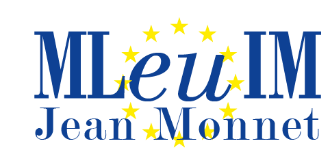 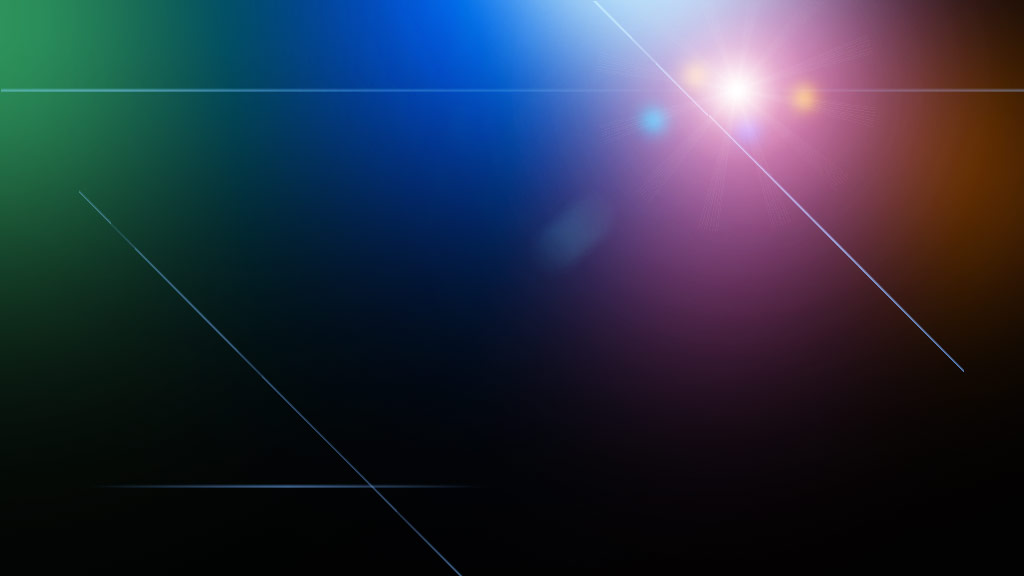 Master studije Pravnog fakulteta UCG
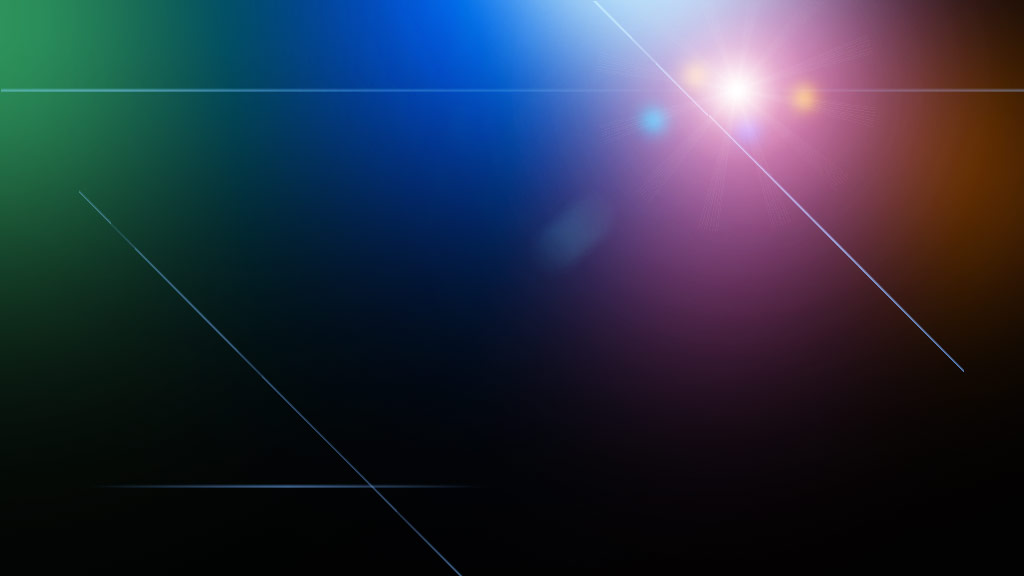 Dominantan položaj
Odrerđenje pojma dominantnog položaja


Definisanje relevantnog tržišta
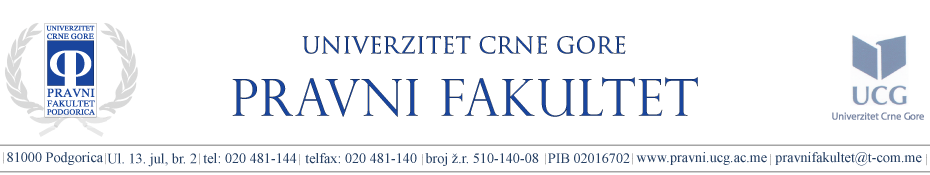 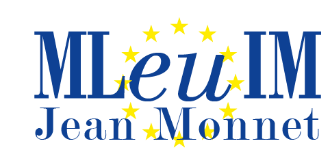 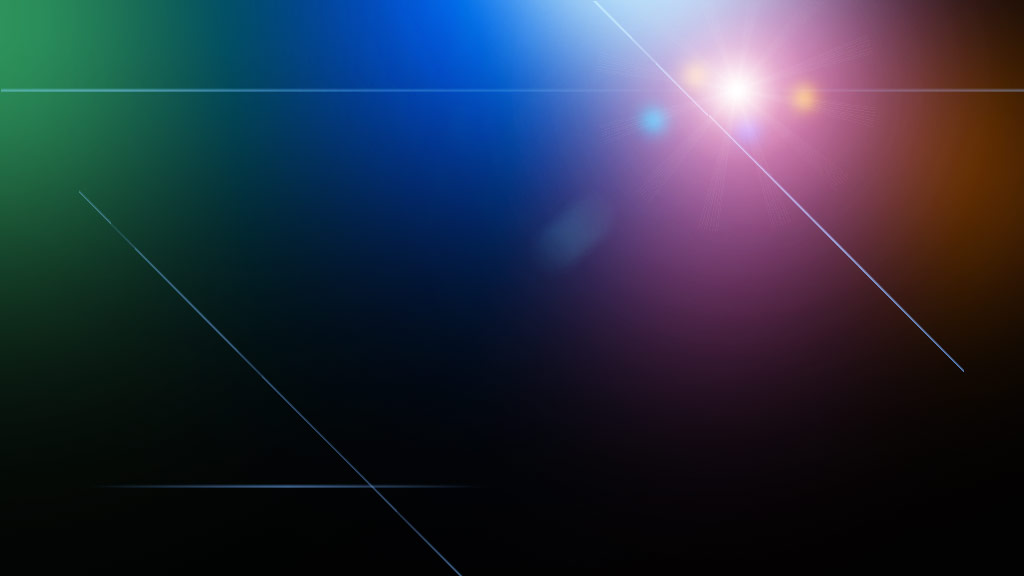 Master studije Pravnog fakulteta UCG
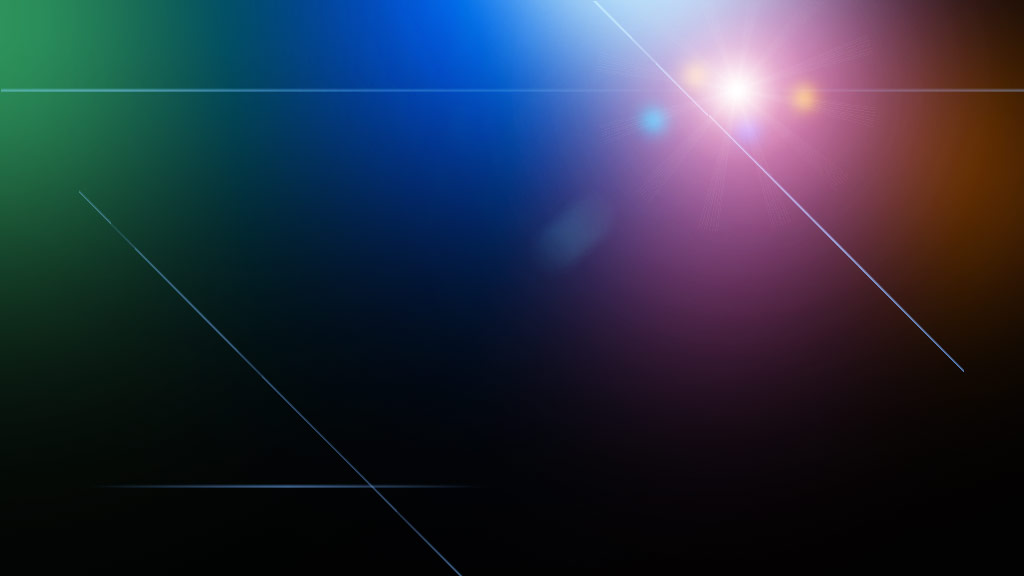 Dominantan položaj
Zloupotreba dominantnog položaja prema potrošačima
Konkurentima

Zloupotreba dominantnog položaja prema konkurentima
Predatorno formiranje cijena;
Cjenovna i druga diskriminacija;
Vezana trgovina;
Ostale zloupotrebe

Pravni tretman zloupotrebe dominantnog položaja
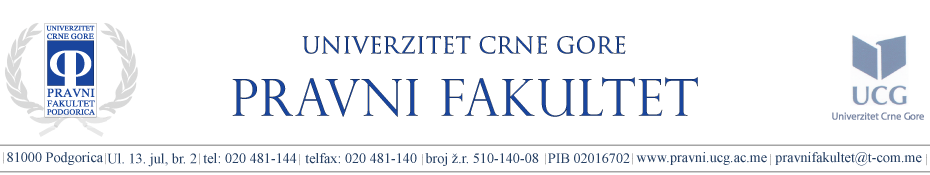 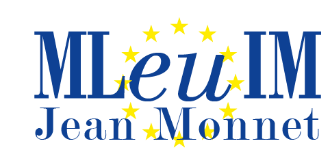 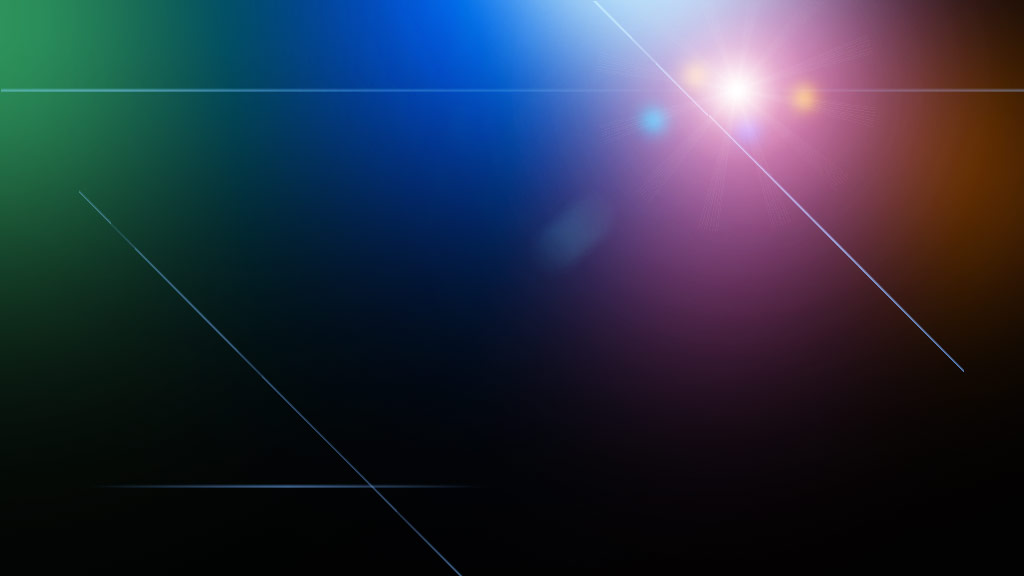 Master studije Pravnog fakulteta UCG
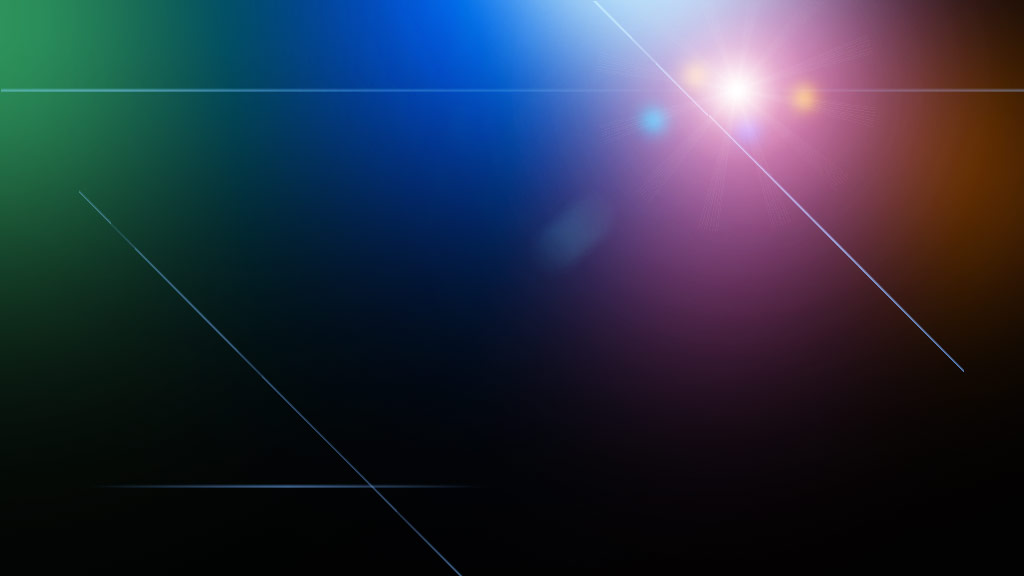 Definisanje i vrste koncentracija
Pod koncentracijama se u pravu konkurencije podrazumijevaju
sve promjene koje dovode do spajanja, pripajanja, preuzimanja
privrednih društava ili ostvarivanja kontrole nad određenim
učesnikom na tržištu od strane drugog učesnika na neki drugi način.
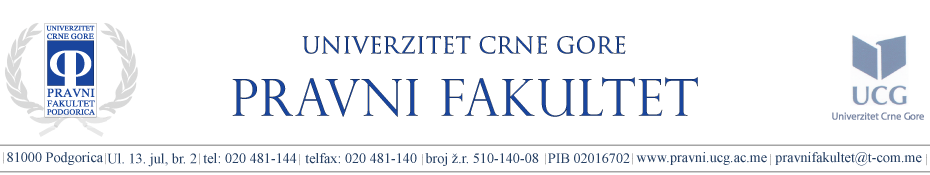 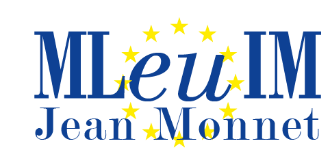 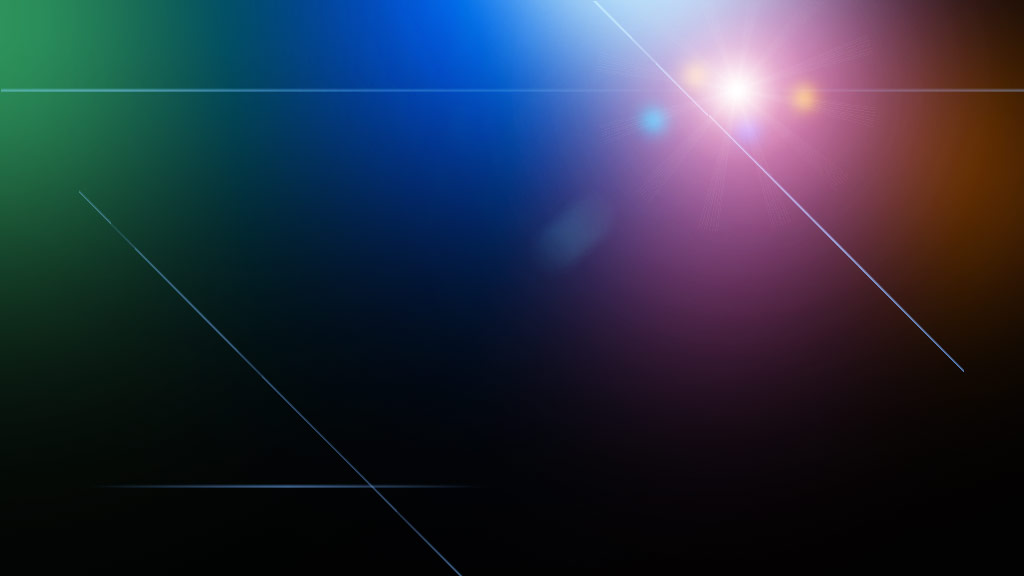 Master studije Pravnog fakulteta UCG
Kontrola koncentracija
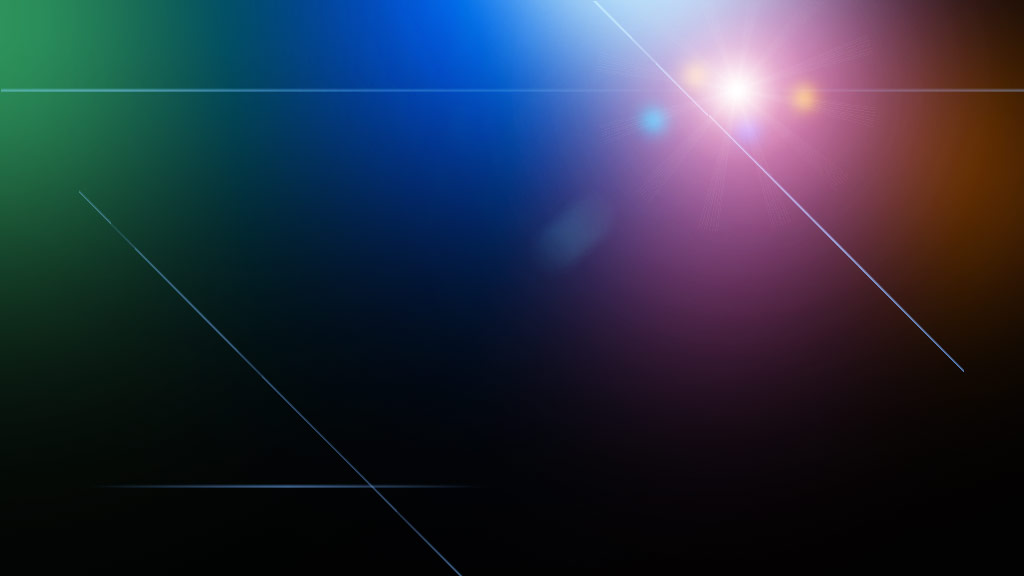 Efekti koncentracija
Razlozi za kontrolu koncentracija
Pravni tretman koncentracija
Pravni pojam koncentracije
Obaveza prijavljivanja koncentracije
Pragovi notifikacije
Postupak ispitivanja i njegove faze
Standard kontrole koncentracije
Odluke u postupku
.
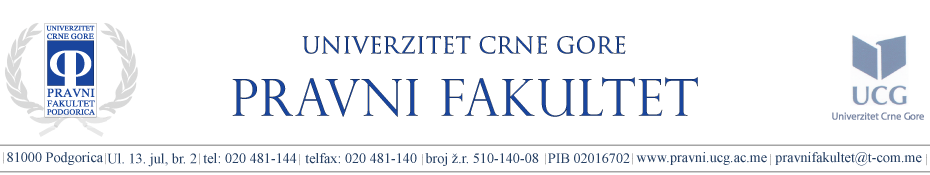 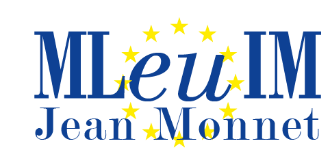 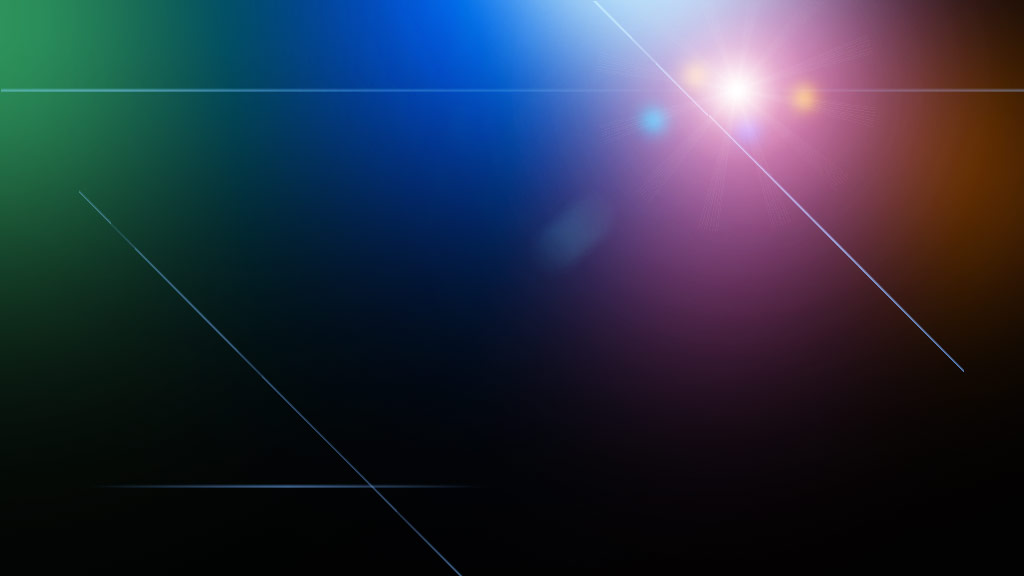 Master studije Pravnog fakulteta UCG
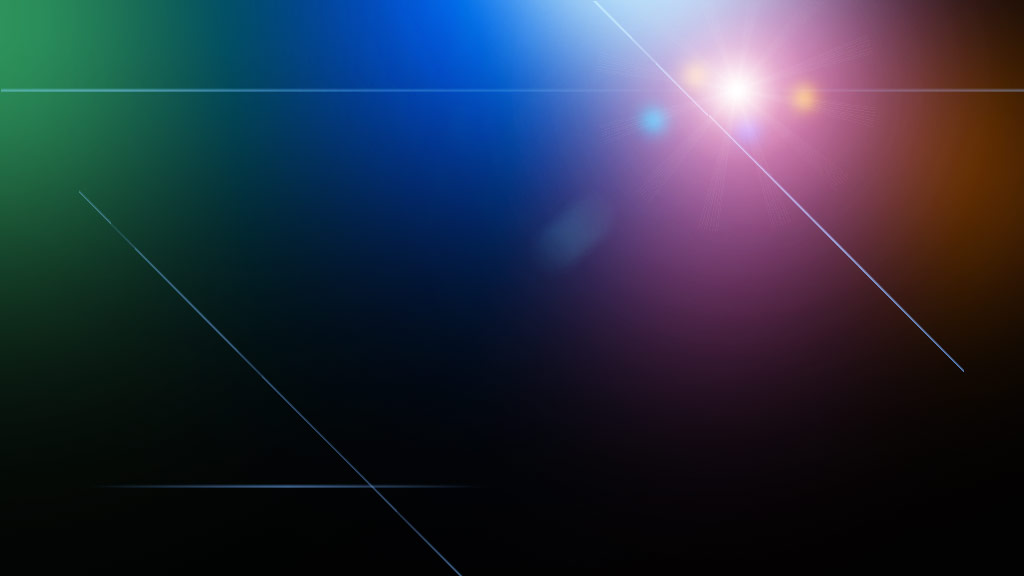 Efekti koncentracija

Razlozi za kontrolu koncentracija
a) Unilateralni efekti

b) Koordinativni efekti
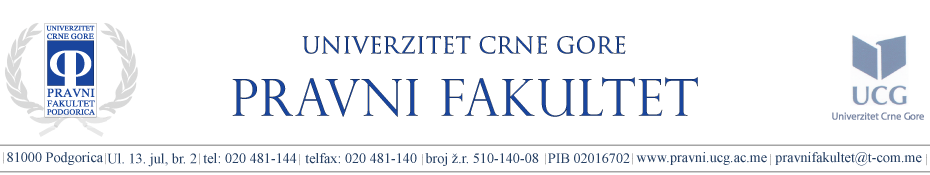 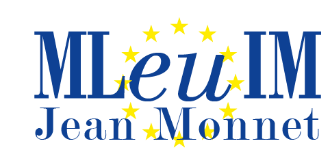 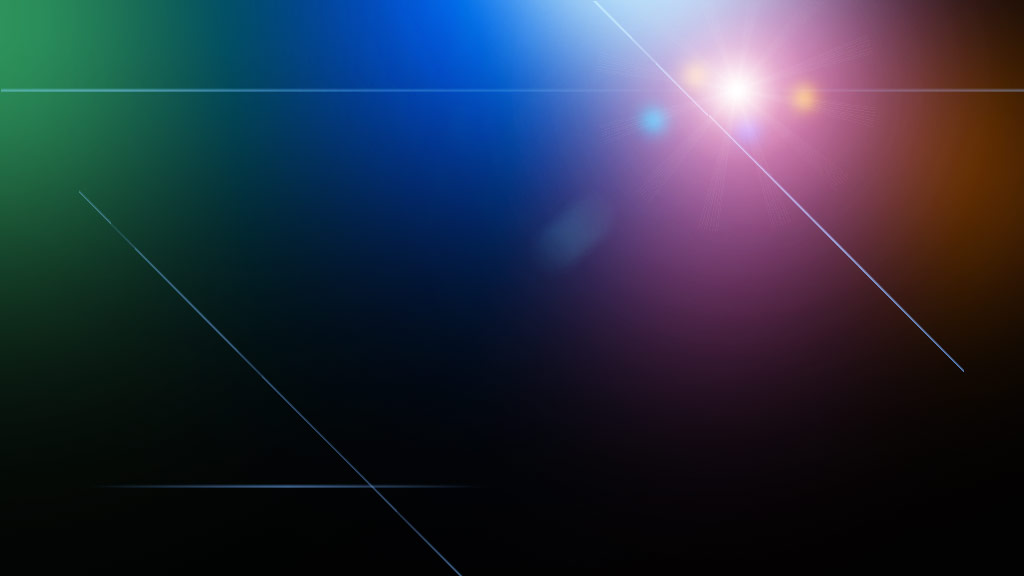 Master studije Pravnog fakulteta UCG
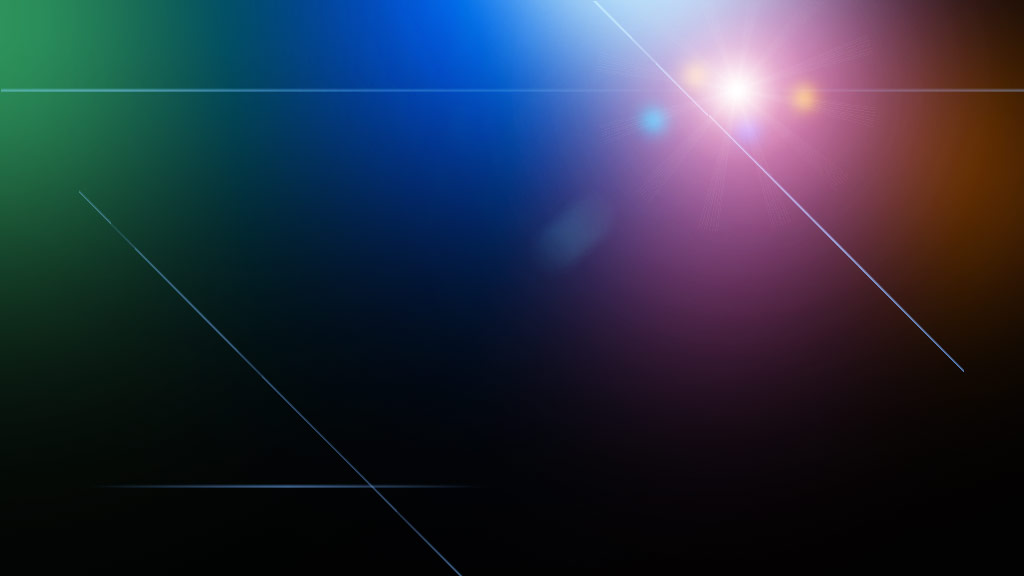 PRAVNI TRETMAN KONCENTRACIJA
Ex ante

Ex post

Obaveza prijavljivanja koncentracije

Pragovi notifikacije
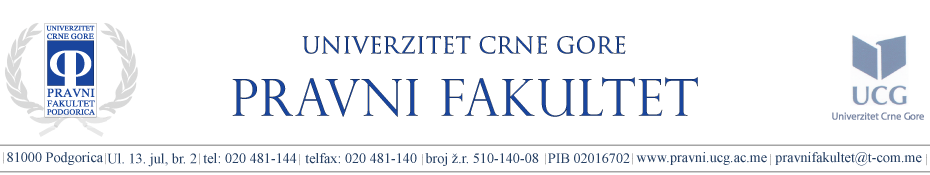 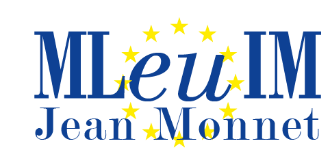 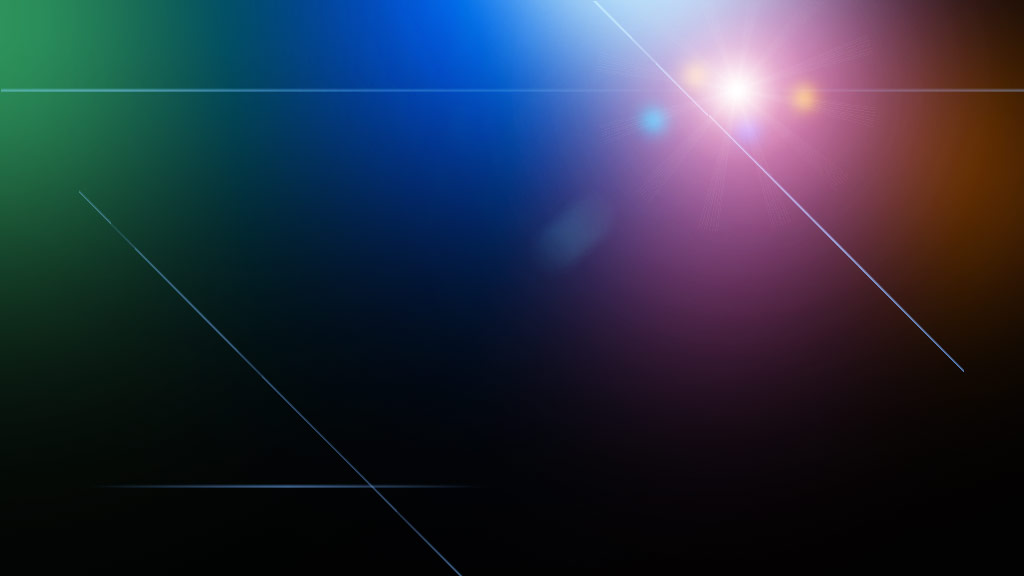 KONTROLA DRŽAVNE POMOĆI
		Pojam i vrste državne pomoći
		Osnovni mehanizmi realizacije državne pomoći 
		Razlozi za kontrolu državne pomoći
		Kontrola državne pomoći u EU
Master studije Pravnog fakulteta UCG
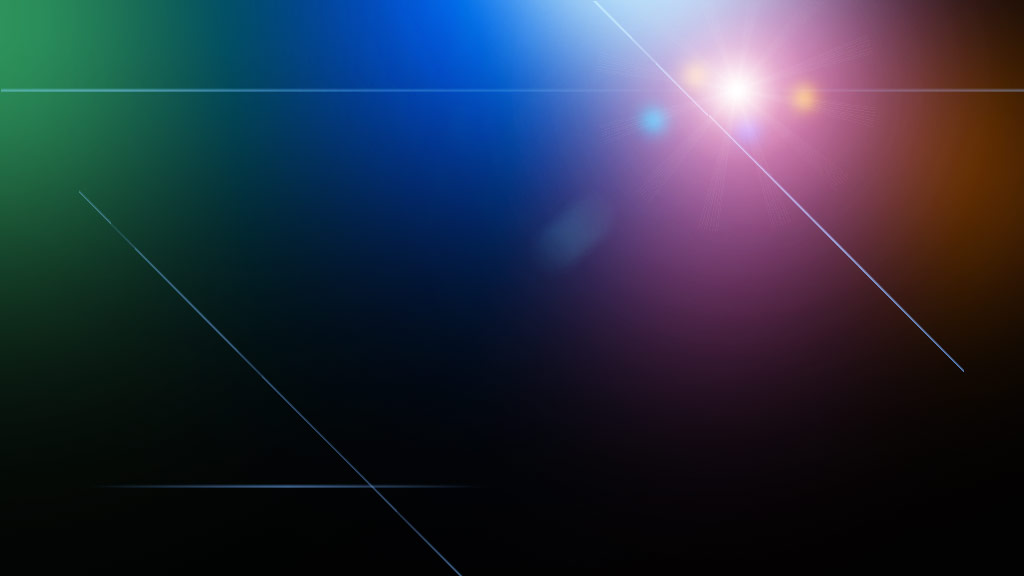 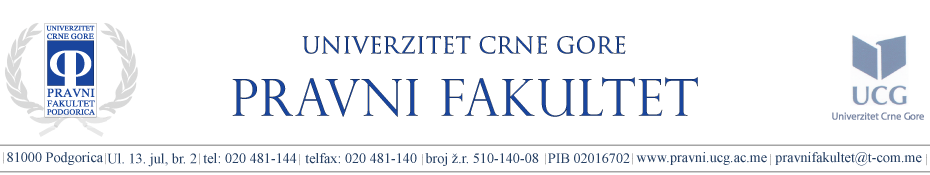 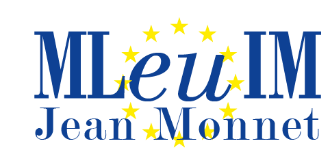 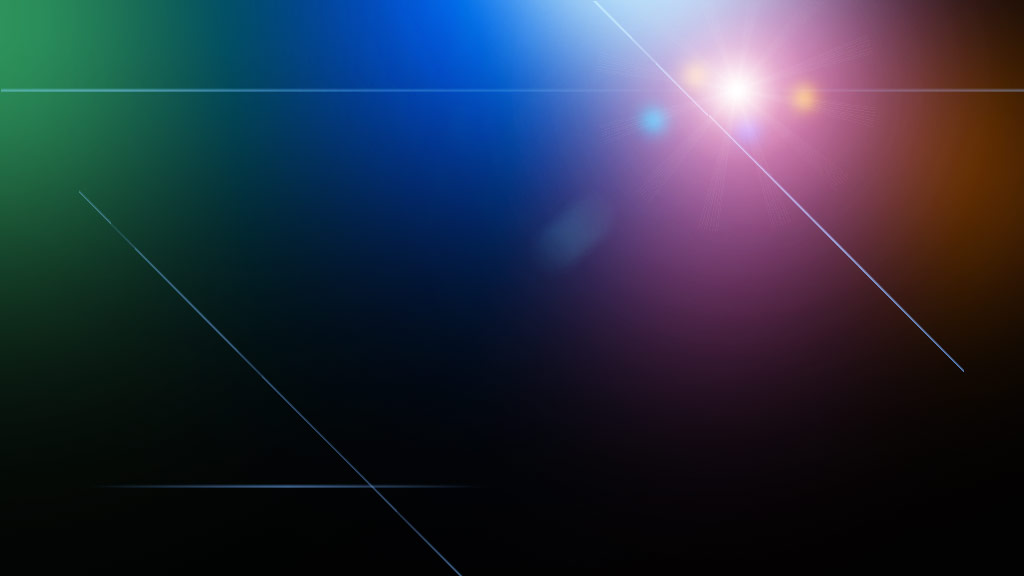 Master studije Pravnog fakulteta UCG
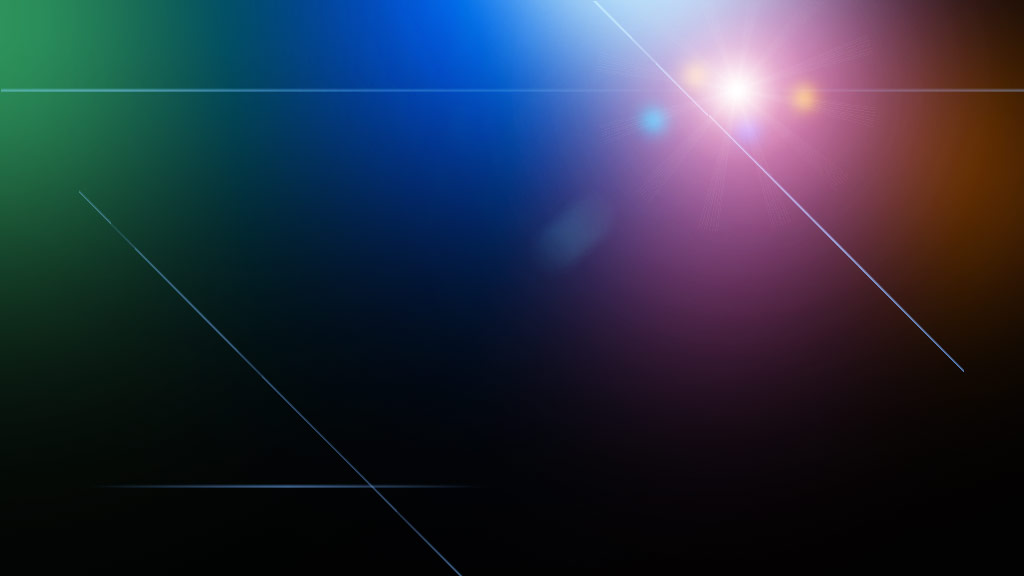 KONTROLA DRŽAVNE POMOĆI
POJAM I VRSTE DRŽAVNE POMOĆI

OSNOVNI MEHANIZMI REALIZACIJE DRŽAVNE POMOĆI

RAZLOZI ZA KONTROLU DRŽAVNE POMOĆI
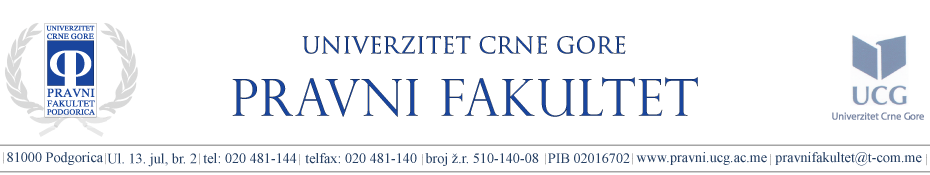 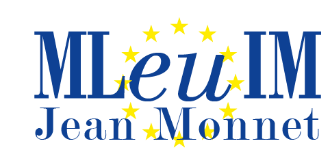 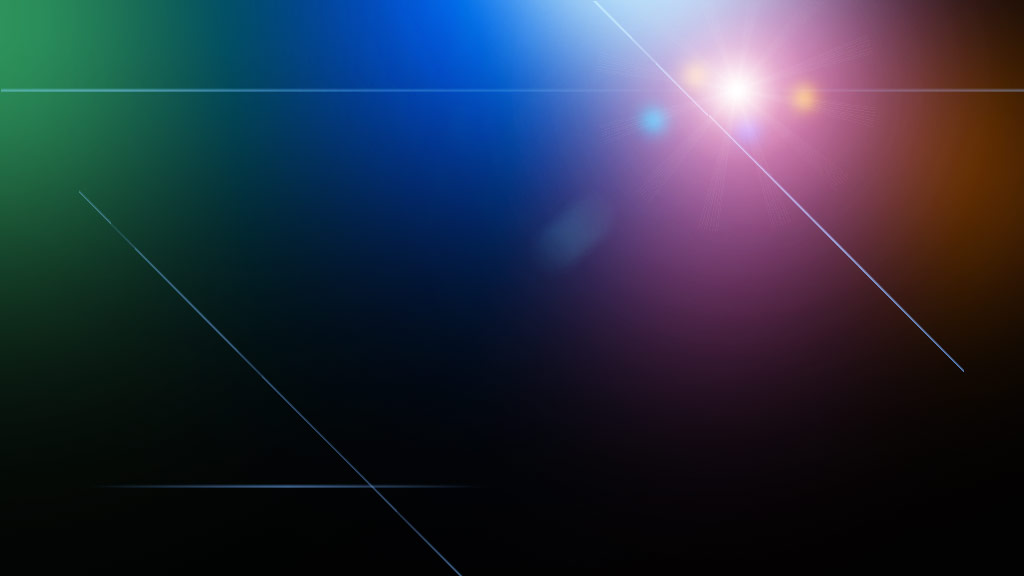 Master studije Pravnog fakulteta UCG
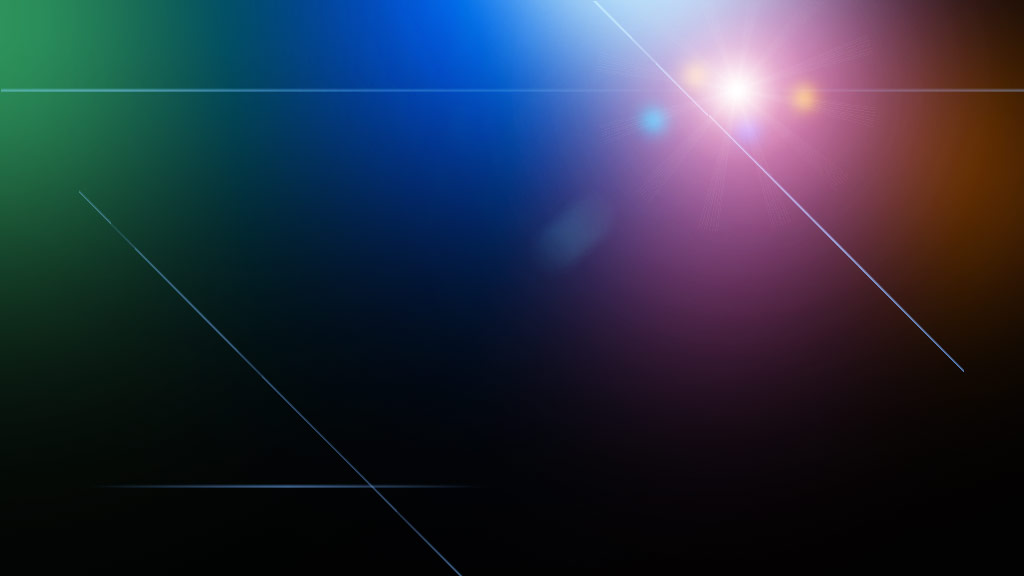 KONTROLA DRŽAVNE POMOĆI U EU

INSTITUCIONALNI ASPEKTI ZAŠTITEKONKURENCIJE

PROCESNI ASPEKTI ZAŠTITE KONKURENCIJEI SANKCIONISANjE POVREDA

	 I